CryptographyCS 555
Week 9: 
Number Theory + Public Key Crypto
Readings: Katz and Lindell Chapter 8, B.1, B.2
1
Spring 2021
Limits of Symmetric Crypto
Key-Exchange Problem:
Obi-Wan and Yoda want to communicate securely
Suppose that 
Obi-Wan and Yoda don’t have time to meet privately and generate a shared secret key
Use AES-GCM (requires shared secret key!)
Trusted Intermediary: If Obi-Wan and Yoda both have secret keys with Anakin they can exchange a secret key via the trusted party.
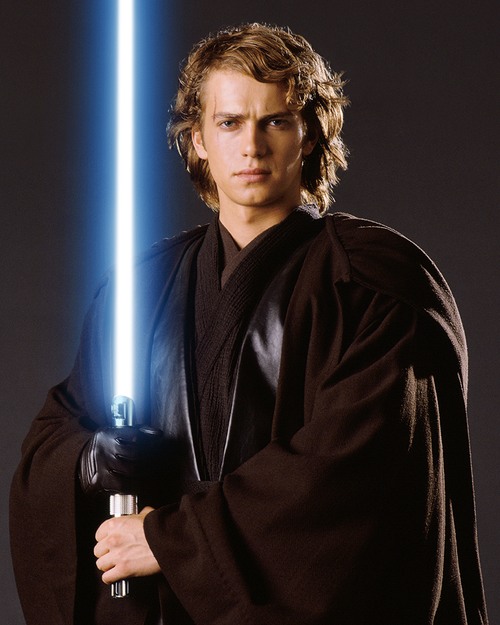 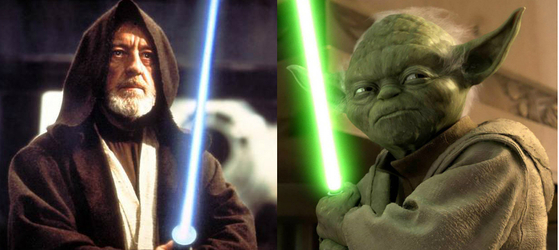 2
Limits of Symmetric Crypto
3
Limits of Symmetric Crypto
Key-Exchange Problem:
Obi-Wan and Yoda want to communicate securely
Trusted Intermediary: If Obi-Wan and Yoda both have secret keys with Anakin (KY,A and KO,A) they can exchange a secret key via the trusted party.
Remark: Obi-Wan and Yoda both trust Anakin, but would prefer to keep the key private just in case.
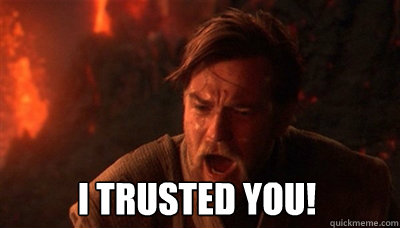 4
Limits of Symmetric Crypto
Key-Exchange Problem:
Obi-Wan and Yoda want to communicate securely
Suppose that 
Obi-Wan and Yoda don’t have time to meet privately and generate one
Obi-Wan and Yoda share an asymmetric key with Anakin 
Can they use Anakin to exchange a secret key? 
Remark: Obi-Wan and Yoda both trust Anakin, but would prefer to keep the key private just in case.
Need for Public-Key Crypto
We can solve the key-exchange problem using public-key cryptography.
No solution is known using symmetric key cryptography alone
5
Symmetric Key Explosion Problem
Suppose we have n people and 
each pair of people want to be able 
to maintain a secure communication
channel.
How many private keys per person?
Answer: n-1

Key Explosion Problem
n can get very big if you are Google or Amazon!
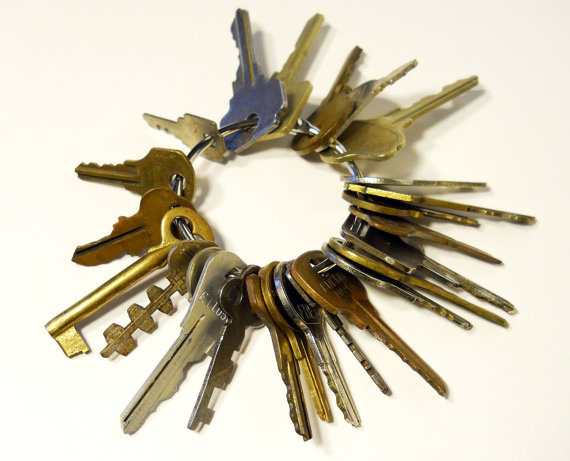 6
Public Key Encryption: Basic Terminology
7
Public Key Encryption Syntax
Alice must run key generation algorithm in advance an publishes the public key: pk
Assumption: Adversary only gets to see pk (not sk)
8
Public Key: pk
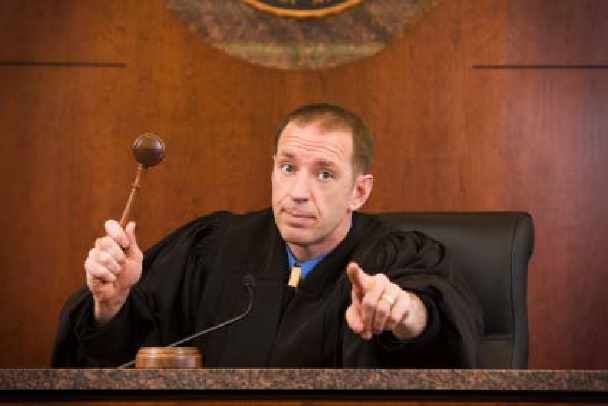 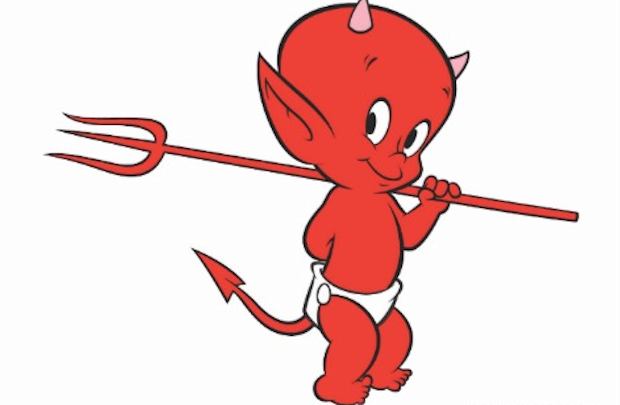 …
b’
Random bit b
(pk,sk) = Gen(.)
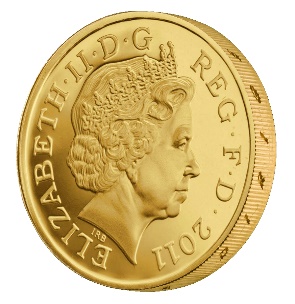 9
Public Key Crypto
Fact 1: CPA Security and Eavesdropping Security are Equivalent
Key Insight: The attacker has the public key so he doesn’t gain anything from being able to query the encryption oracle!
Fact 2: Any deterministic encryption scheme is not CPA-Secure
Historically overlooked in many real world public key crypto systems
Fact 3: No Public Key Cryptosystem can achieve Perfect Secrecy!
Exercise 11.1
Hint: Unbounded attacker can keep encrypting the message m using the public key to recover all possible encryptions of m.

Key Question: How do we achieve CPA/CCA-Secure Public Key Encryption?
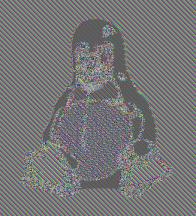 10
Number Theory
Key tool behind (most) public key-crypto 
RSA, El-Gamal, Diffie-Hellman Key Exchange

Aside: don’t worry we will still use symmetric key crypto
It is more efficient in practice
First step in many public key-crypto protocols is to generate symmetric key 
Then communicate using authenticated encryption e.g., AES-GCM
11
Polynomial Time Factoring Algorithm?
Did we just break RSA?
FindPrimeFactor
Input: N
For i=1,…,N
   if N/i is an integer then 
	Output i

Running time: O(N) steps
Correctness: Always returns a factor
12
Polynomial Time Factoring Algorithm?
FindPrimeFactor
Input: N
For i=1,…,N
   if N/i is an integer then 
	Output i

Running time: O(N) steps
Correctness: Always returns a factor
13
Polynomial Time Operations on Integers
14
Polynomial Time Operations on Integers
15
More Polynomial Time Operations on Integers
16
More Polynomial Time Operations on Integers
Remark: Part 3 and 4 use extended GCD algorithm
17
More Polynomial Time Operations on Integers
18
More Polynomial Time Operations on Integers
What is wrong?
19
More Polynomial Time Operations on Integers
20
More Polynomial Time Operations on Integers
21
More Polynomial Time Operations on Integers
22
[Speaker Notes: Example:]
More Polynomial Time Operations on Integers
23
[Speaker Notes: Example:]
Useful Facts
24
More Useful Facts
25
More Useful Facts
26
Recap
27
More Useful Facts
28
More Useful Facts
29
More Useful Facts
30
More Useful Facts
31
More Useful Facts
32
More Useful Facts
33
More Useful Facts
34
More Useful Facts
35
More Useful Facts
36
More Useful Facts
37
Groups
38
Groups
Associativity
39
Abelian Groups (Examples)
40
Abelian Groups (Examples)
41
Groups
42
Groups
43
Group Exponentiation
m times
44
Group Exponentiation
45
Group Exponentiation
46
Group Exponentiation
47
Group Exponentiation
48
Chinese Remainder Theorem
49
Chinese Remainder Theorem
50
CS 555: Week 10: Topic 1Finding Prime Numbers, RSA
51
Recap
52
RSA Key-Generation
53
Bertrand’s Postulate
Can we do this in polynomial time?
54
Bertrand’s Postulate
55
isPrime(p): Miller-Rabin Test
https://www.cse.iitk.ac.in/users/manindra/algebra/primality_v6.pdf
56
The “Almost” Miller-Rabin Test
57
The “Almost” Miller-Rabin Test
Need a bit of extra work to handle Carmichael numbers (see textbook).
58
Miller-Rabin Primality Test
59
Miller-Rabin Primality Test
60
Miller-Rabin Primality Test
61
Miller-Rabin Primality Test
62
Miller-Rabin Primality Test
One of the factors must be 0 (mod N)
63
Back to RSA Key-Generation
64
Be Careful Where You Get Your “Random Bits!”
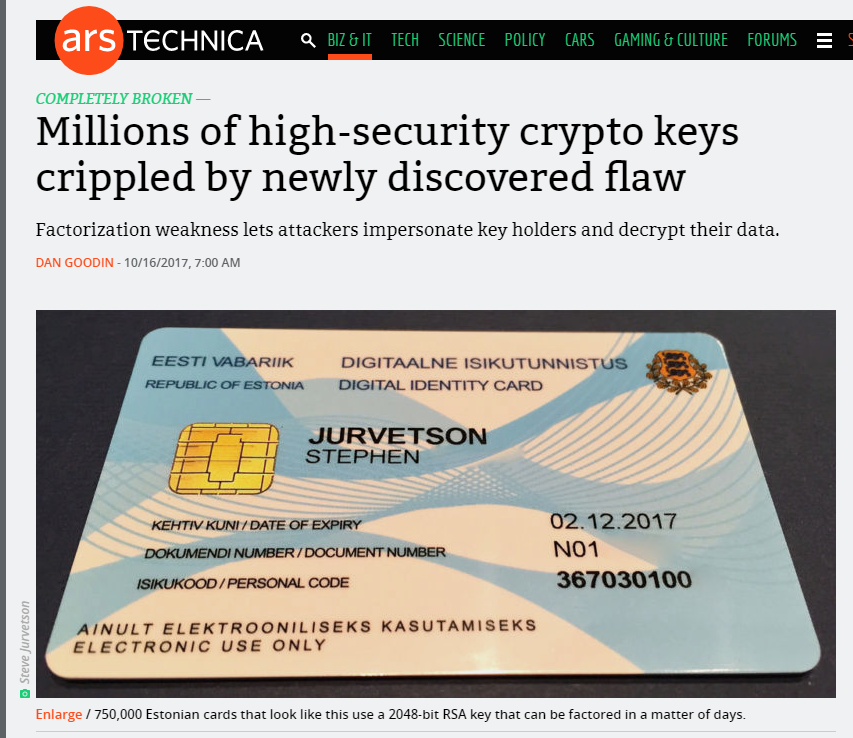 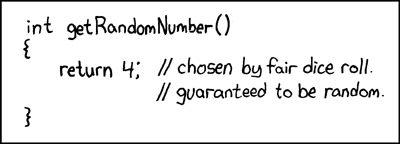 RSA Keys Generated with weak PRG
Implementation Flaw
Unfortunately Commonplace
Resulting Keys are Vulnerable
Sophisticated Attack
Coppersmith’s Method
65
The Return of Coppersmith's Attack: Practical Factorization of Widely Used RSA Moduli (CCS 2017)
(Plain) RSA Encryption
66
(Plain) RSA Decryption
67
RSA Decryption
68
Plain RSA (Summary)
69
Factoring Assumption
Let GenModulus(1n) be a randomized algorithm that outputs (N=pq,p,q) where p and q are n-bit primes (except with negligible probability negl(n)).

Experiment FACTORA,n
(N=pq,p,q)  GenModulus(1n) 
Attacker A is given N as input
Attacker A outputs p’ > 1 and q’ > 1
Attacker A wins if N=p’q’.
70
Factoring Assumption
Necessary for security of RSA. 
Not known to be sufficient.
71
RSA-Assumption
72
RSA-Assumption
Plain RSA Encryption behaves like a one-way function
Attacker cannot invert encryption of random message
73
Discussion of RSA-Assumption
Plain RSA Encryption behaves like a one-way-function

Decryption key is a “trapdoor” which allows us to invert the OWF

RSA-Assumption  OWFs exist
74
Recap
75
Mathematica Demo
https://www.cs.purdue.edu/homes/jblocki/courses/555_Spring17/slides/Lecture24Demo.nb 

http://develop.wolframcloud.com/app/ 

Note: Online version of mathematica available at https://sandbox.open.wolframcloud.com  (reduced functionality, but can be used to solve homework bonus problems)
76
(Toy) RSA Implementation in Mathematica
(* Random Seed 123456 is not secure, but it allows us to repeat the experiment *)
	SeedRandom[123456]
(* Step 1: Generate primes for an RSA key *)
	p = RandomPrime[{10^1000, 10^1050}];
	q = RandomPrime[{10^1000, 10^1050}];
	NN = p q;   (*Symbol N is protected in mathematica *)
	phi = (p - 1) (q - 1);
https://www.cs.purdue.edu/homes/jblocki/courses/555_Spring17/slides/Lecture24Demo.nb
77
(Toy) RSA Implementation in Mathematica
(* Step 1.A: Find e *)
	GCD[phi,7]
Output: 7
 (* GCD[phi,7] is not 1, so he have to try a different value of e *)
	GCD[phi,3]
Output: 1
(* We can set e=3 *)
	e=3;
https://www.cs.purdue.edu/homes/jblocki/courses/555_Spring17/slides/Lecture24Demo.nb
78
(Toy) RSA Implementation in Mathematica
(* Step 1.B find d s.t. ed = 1 mod N by using the extended GCD algorithm *)
(* Mathematica is clever enough to do this automatically *)
	Solve[e x == 1, Modulus->phi]
Output: 
 {{x->36469680590663028301700626132883867272718728905205088...
…………………………………………………………………………………………………………
 394069421778610209425624440980084481398131}}
(* We can now set d = x *) 
	d=364696805…. 8131;
79
(Toy) RSA Implementation in Mathematica
80
(Toy) RSA Implementation in Mathematica
81
RSA Implementation in Mathematica
(* Encrypt a larger message, c= m^e mod N *)
	 SeedRandom[1234567];
	m2= RandomInteger[{10^1500,10^1501}];
            c=PowerMod[m2,e,NN]
Output:   405215834903772786……… 388068292685976133

(* Does it Decrypt Properly? *)
	 PowerMod[c,d, NN]-m2
Output: 0
(* Yes! *)
82
CS 555: Week 10: Topic 2Attacks on Plain RSA
83
(Plain) RSA Discussion
We have not introduced security models like CPA-Security or CCA-security for Public Key Cryptosystems

However, notice that (Plain) RSA Encryption is stateless and deterministic.
Plain RSA is not secure against chosen-plaintext attacks
As we will see Plain RSA is also highly vulnerable to chosen-ciphertext attacks
84
(Plain) RSA Discussion
85
Chosen Ciphertext Attack on Plain RSA
86
More Weaknesses: Plain RSA with small e
87
More Weaknesses: Plain RSA with small e
88
D. Coppersmith (1996). "Finding a Small Root of a Univariate Modular Equation".
More Weaknesses: Plain RSA with small e
89
D. Coppersmith (1996). "Finding a Small Root of a Bivariate Integer Equation; Factoring with high bits known"
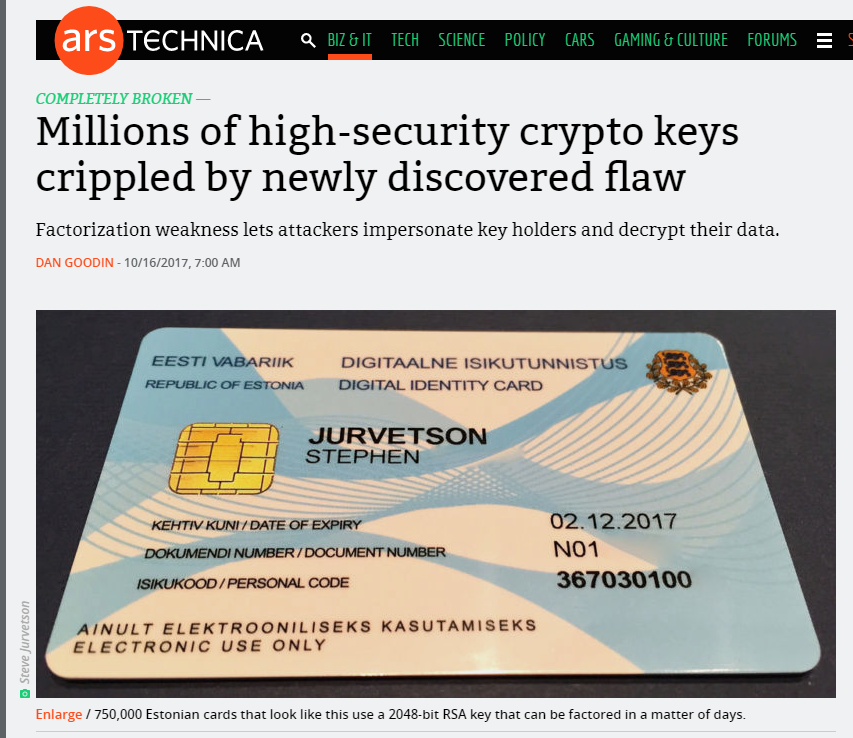 90
The Return of Coppersmith's Attack: Practical Factorization of Widely Used RSA Moduli (CCS 2017)
RSA-Assumption
91
(Plain) RSA Discussion
However, notice that (Plain) RSA Encryption is stateless and deterministic.
Plain RSA is not secure against chosen-plaintext attacks

In a public key setting the attacker does have access to an encryption oracle

Encrypted messages with low entropy are vulnerable to a brute-force attack.
92
Fixes for Plain RSA
Approach 1: RSA-OAEP
Incorporates random nonce r 
CCA-Secure (in random oracle model)

Approach 2: Use RSA to exchange symmetric key for Authenticated Encryption scheme (e.g., AES)
Key Encapsulation Mechanism (KEM)

More details in future lectures…stay tuned!
For now we will focus on attacks on Plain RSA
93
Chinese Remainder Theorem
94
Chinese Remainder Theorem
95
A Side Channel Attack on RSA with CRT
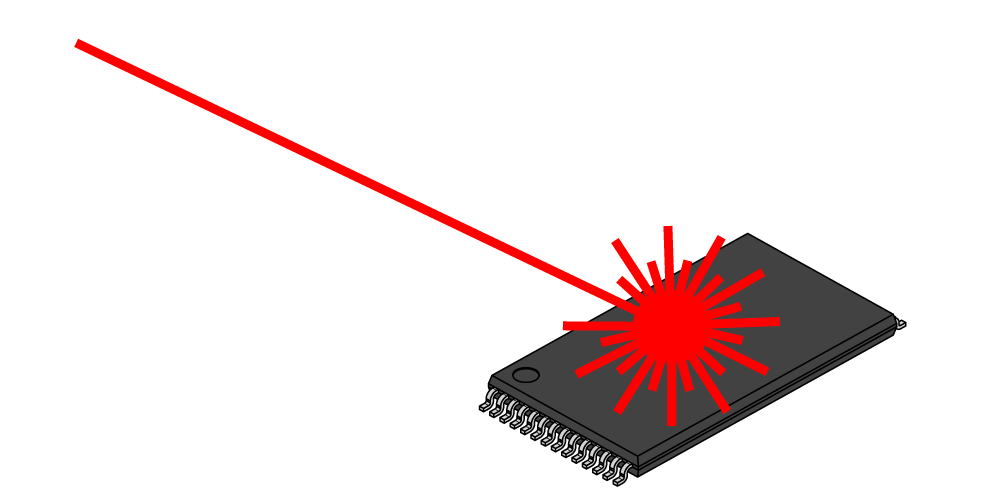 96
Recovering Encrypted Message faster than Brute-Force
97
Recovering Encrypted Message faster than Brute-Force
98
Recovering Encrypted Message faster than Brute-Force
99
Recovering Encrypted Message faster than Brute-Force
100
CS 555: Week 10: Topic 3Discrete Log + DDH Assumption
101
(Recap) Finite Groups
102
Finite Abelian Groups (Examples)
103
Cyclic Group
104
Finite Abelian Groups (Examples)
105
Discrete Log Experiment DLogA,G(n)
106
Diffie-Hellman Problems
107
Secure key-agreement with DDH
108
Can we find a cyclic group where DDH holds?
109
Can we find a cyclic group where DDH holds?
110
Can we find a cyclic group where DDH holds?
111
Can we find a cyclic group where DDH holds?
112
Elliptic Curve Example
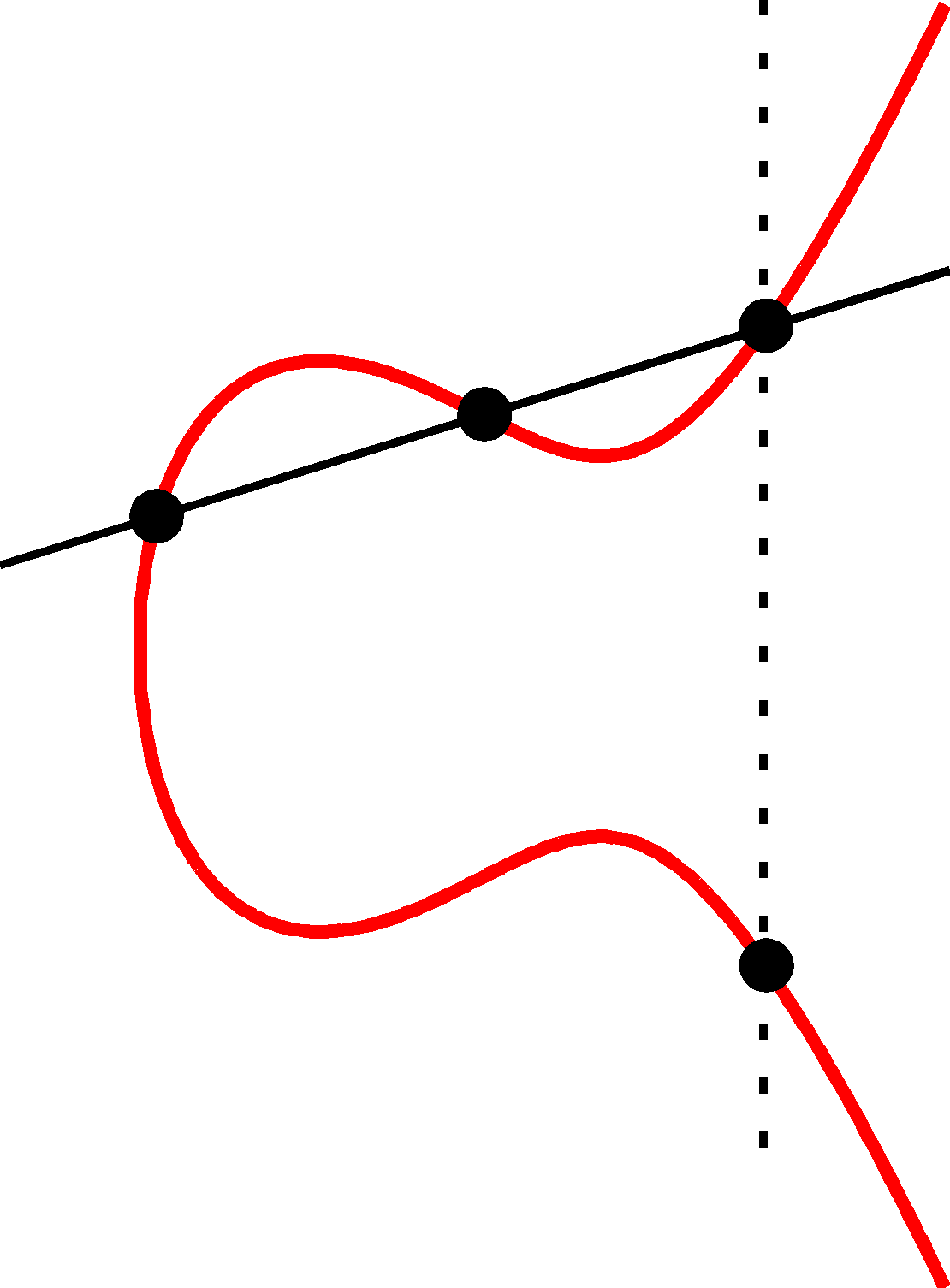 (x3,y3)
113
Elliptic Curve Example
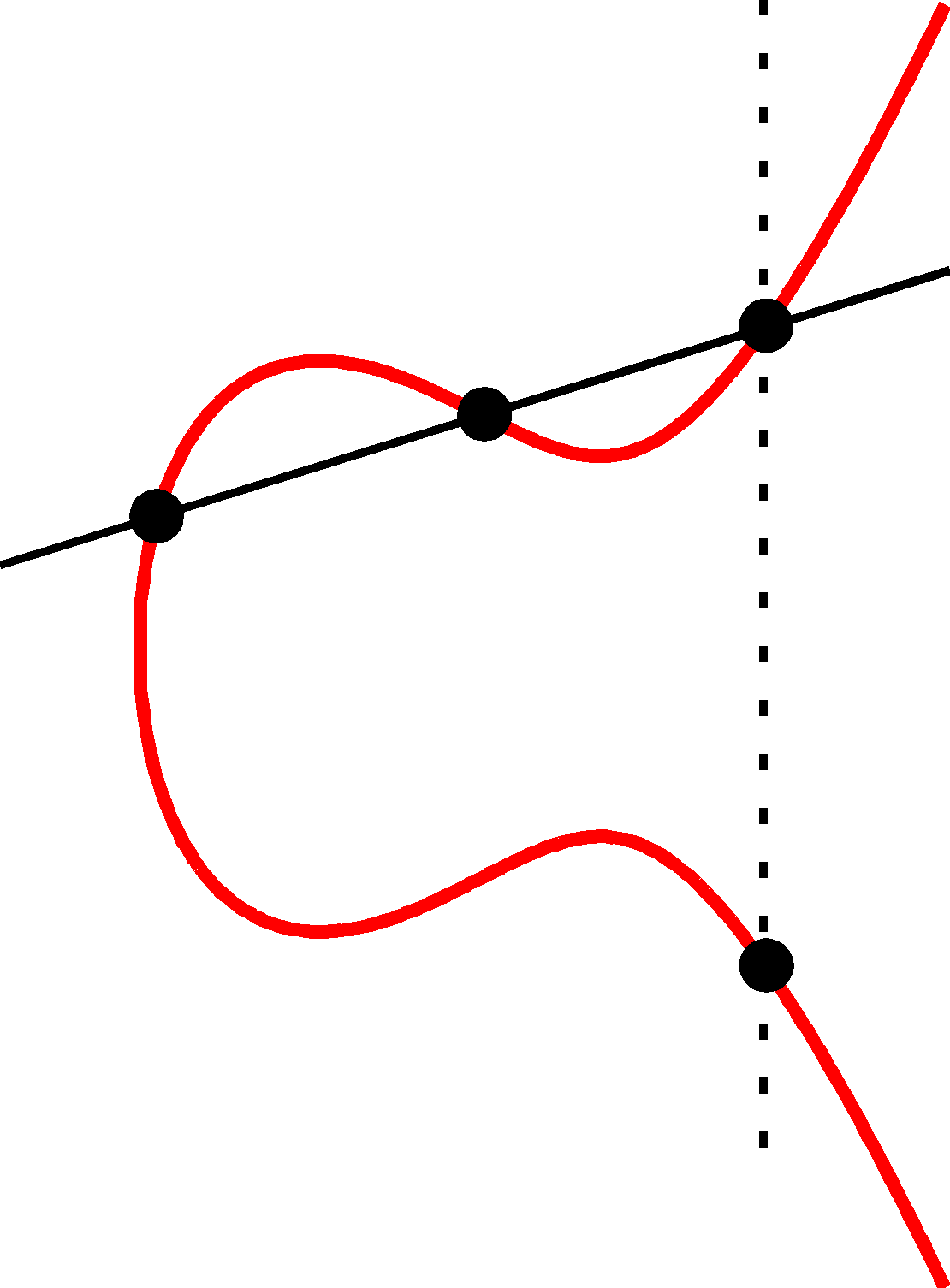 (x3,y3)
114
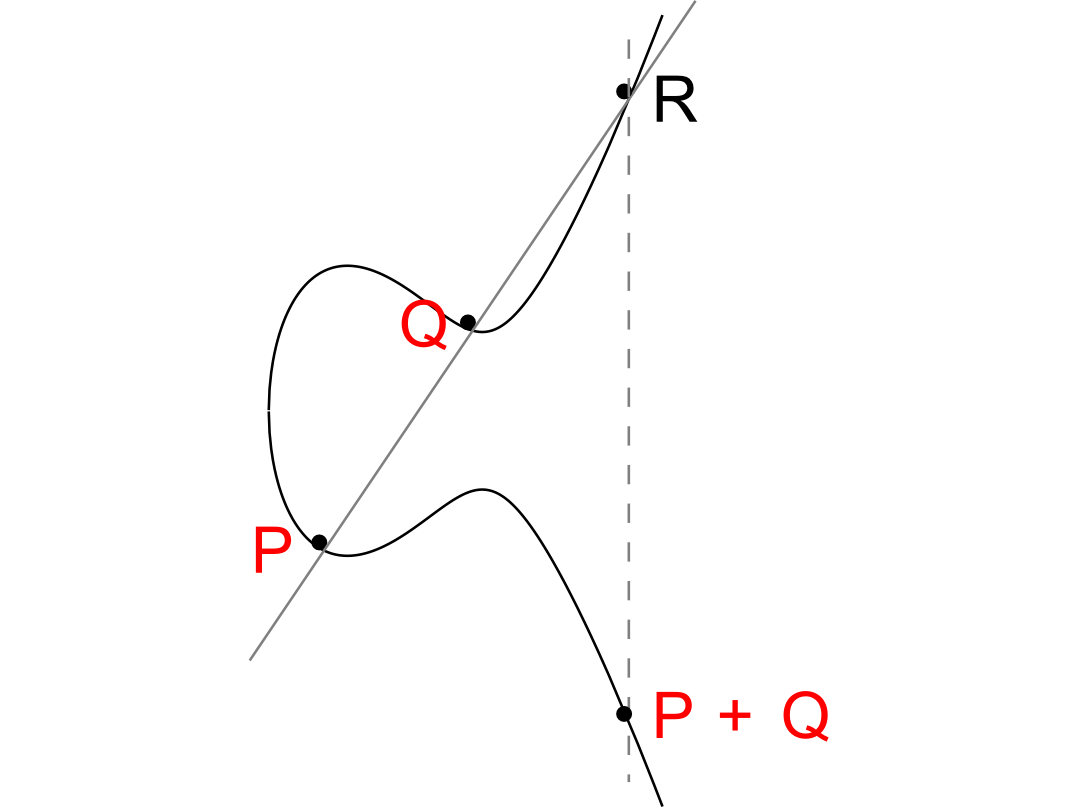 115
Elliptic Curve Example
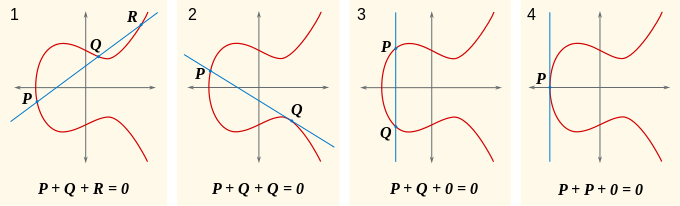 No third point R on the elliptic curve.

P+Q = 0

(Inverse)
116
Can we find a cyclic group where DDH holds?
117